EMERSE Community Meeting
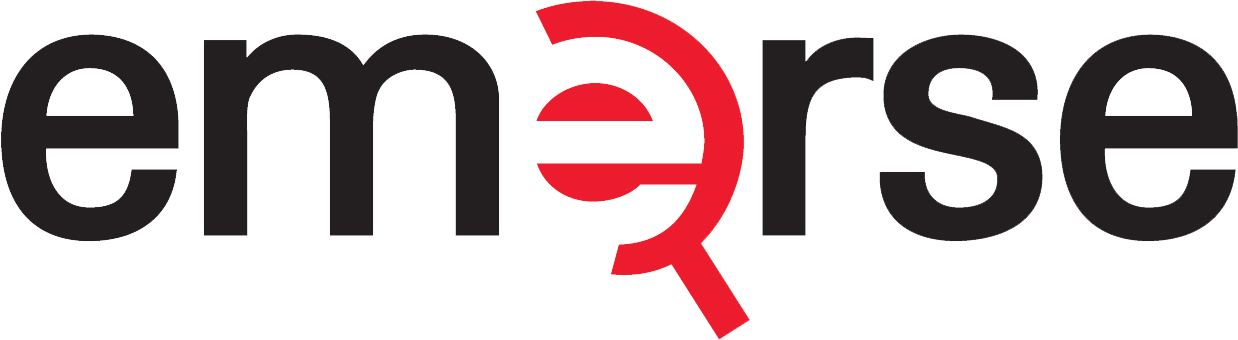 2024-Oct-01
https://project-emerse.org
https://project-emerse.org
Plan for today
Welcome and Housekeeping
Announcements and Updates
Brief System Demo
Open Forum
Adjourn
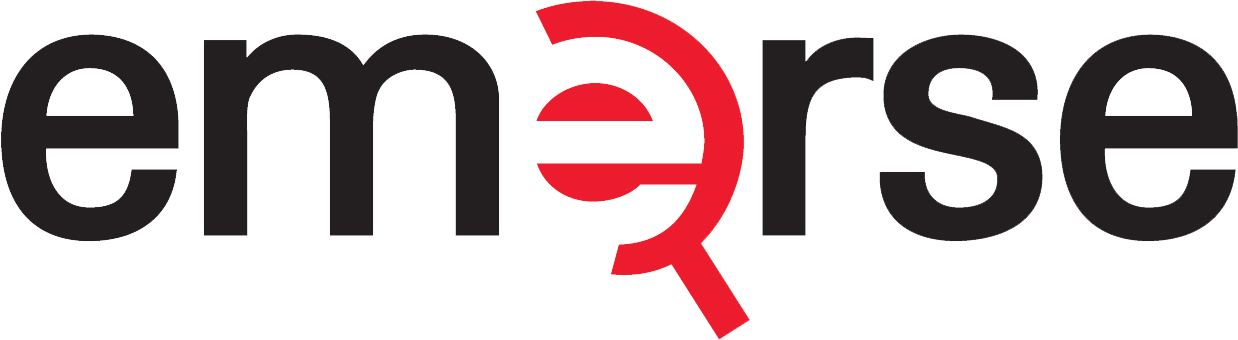 Housekeeping
Zoom Meeting 
More opportunities for interaction
Please stay muted, unless you would like to ask a question or make a comment
Feel free to use the chat function to type questions or provide comments
We will answer questions throughout 
We will record this meeting; it will be available where prior recordings are located: 
https://project-emerse.org/presentations.html
https://project-emerse.org/community.html
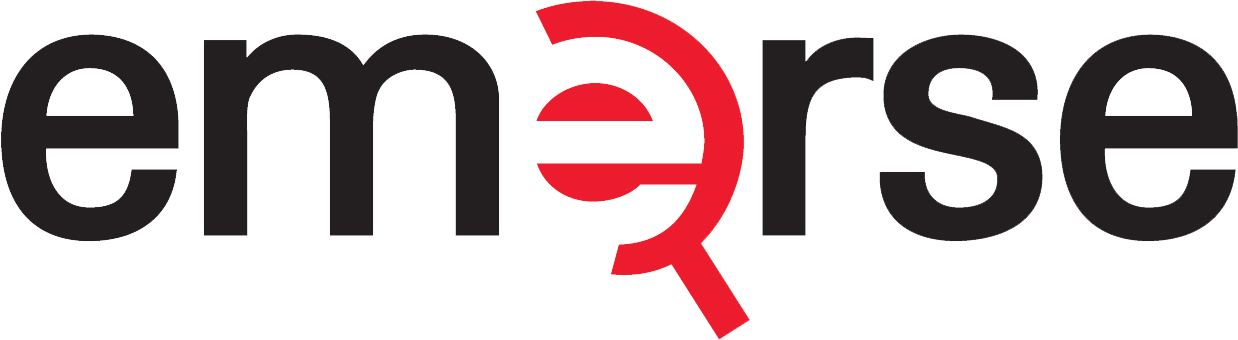 Community
https://project-emerse.org/community.html
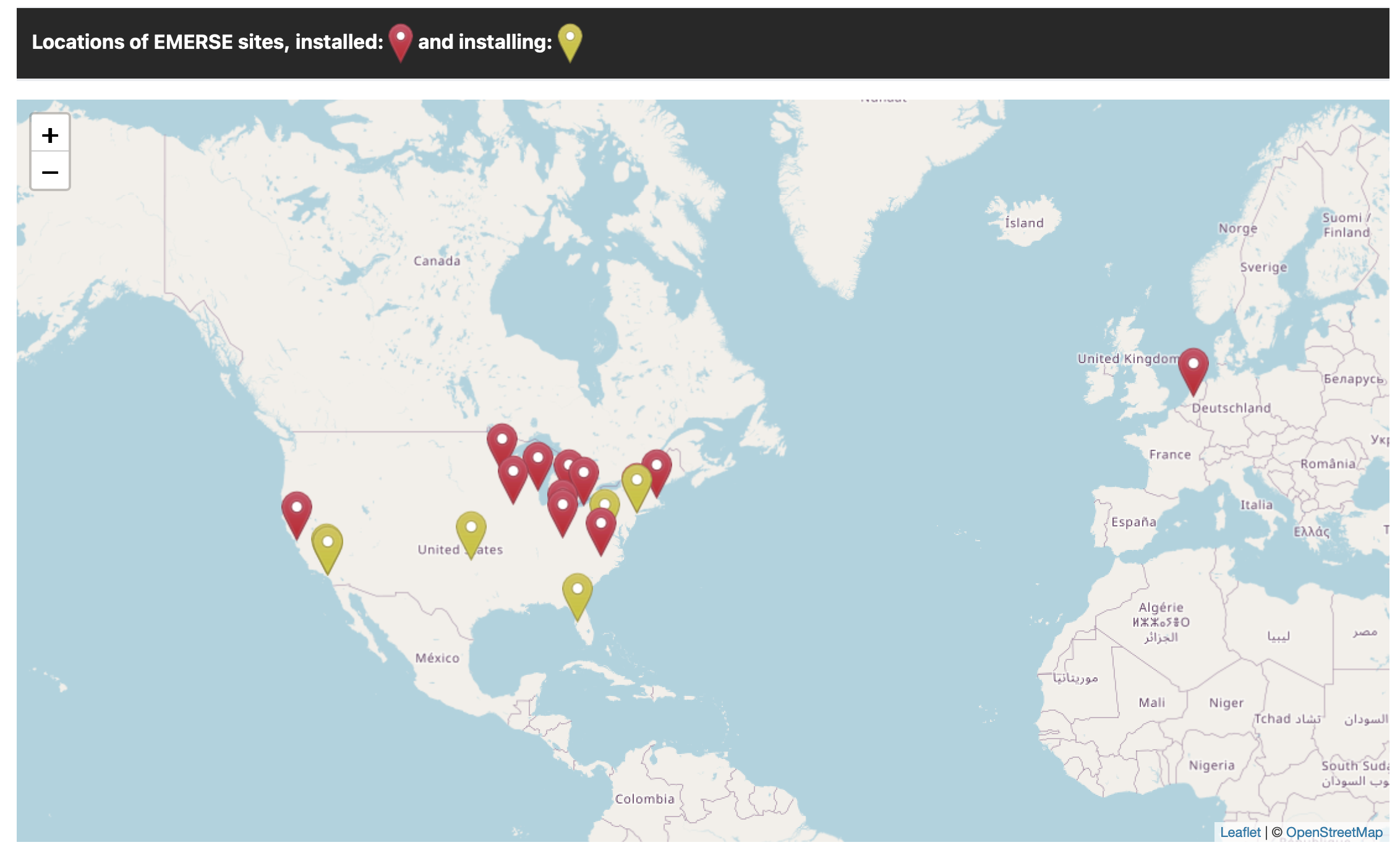 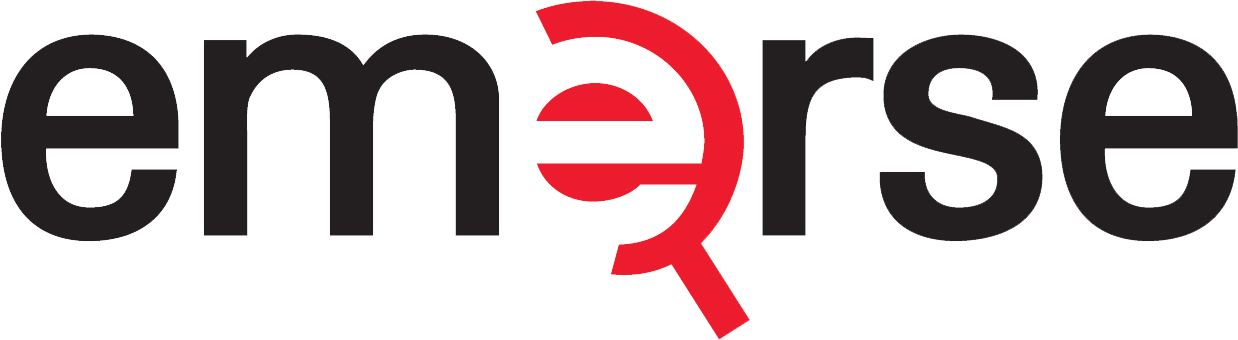 Acknowledgements
EMERSE has been supported by:
NCI ITCR program
NCATS via MICHR CTSA
Michigan Medicine
Department of Learning Health Sciences
Office of Research
Health Information Technology & Services
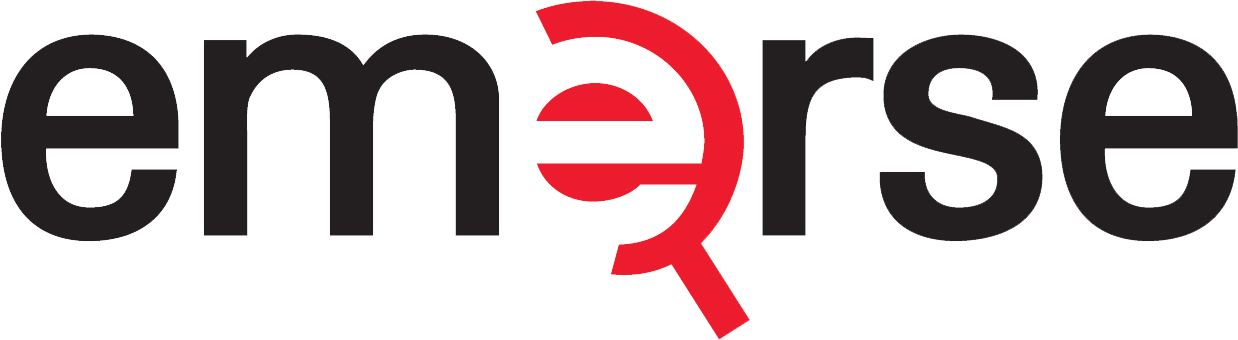 Research Collaborative
Initial research focus: pronoun usage in the EHR over time
Contributions from U Michigan, UCSF, U Virginia, U Cincinnati, U Iowa



Abstract will be presented at November 2024 AMIA Symposium in SF
Next steps: poster, paper, and new projects
If interested in participating, please contact EMERSE-team@umich.edu
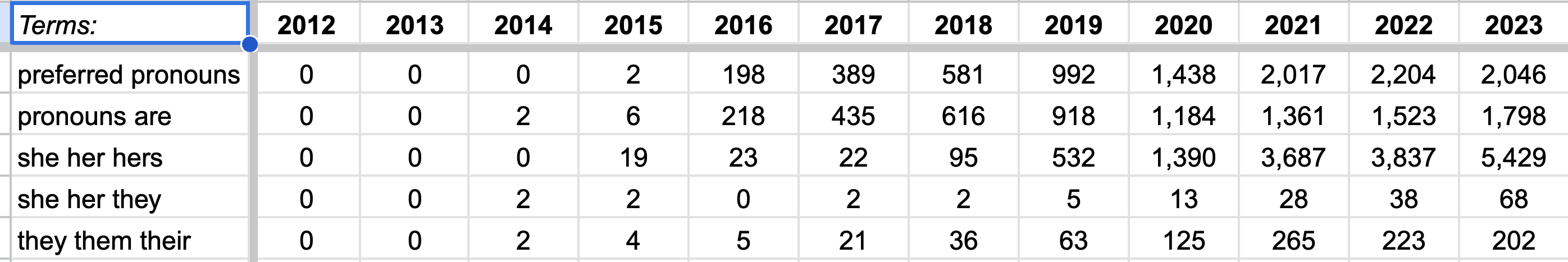 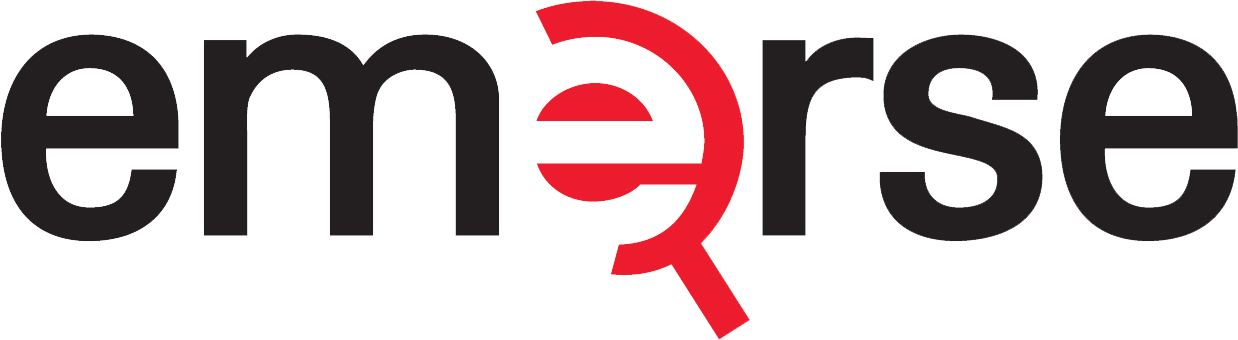 Publications
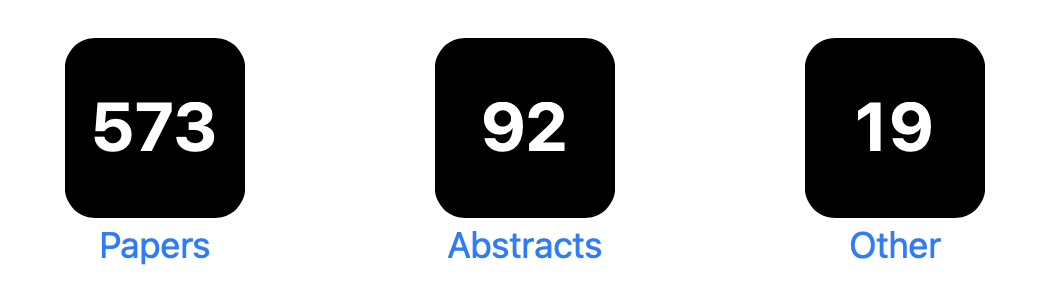 https://project-emerse.org/publications.html
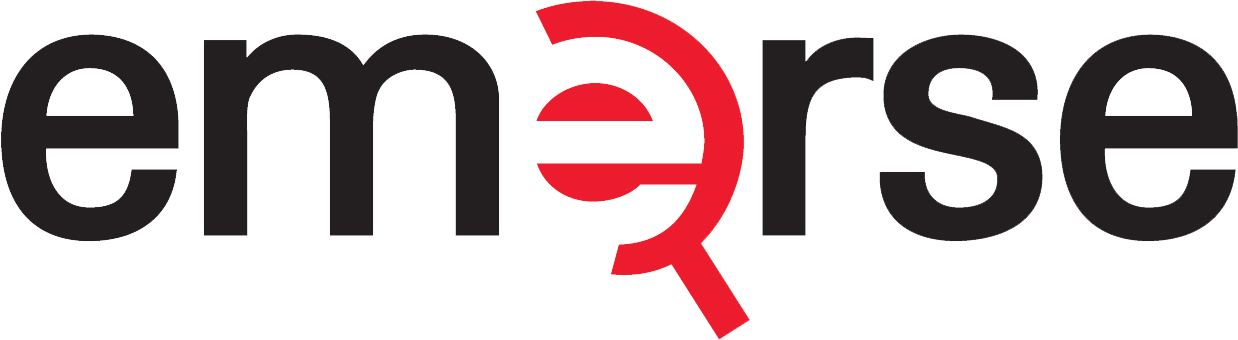 Publications (new since last meeting)
Derstine BA, Holcombe SA, Wang NC, Ross BE, Sullivan JA, Wang SC, Su GL. Relative muscle indices and healthy reference values for sarcopenia assessment using T10 through L5 computed tomography skeletal muscle area. Sci Rep. 2024 Sep 18;14(1):21799. doi: 10.1038/s41598-024-71613-x. PMCID: PMC11410951. PMID: 39294201
Stabellini N, Cullen J, Bittencourt MS, Moore JX, Sutton A, Nain P, Hamerschlak N, Weintraub NL, Dent S, Tsai MH, Banerjee A, Ghosh AK, Sadler D, Coughlin SS, Barac A, Shanahan J, Montero AJ, Guha A. Allostatic Load/Chronic Stress and Cardiovascular Outcomes in Patients Diagnosed With Breast, Lung, or Colorectal Cancer. J Am Heart Assoc. 2024 Jul 16;13(14):e033295. doi: 10.1161/JAHA.123.033295. Epub 2024 Jul 9. PMCID: PMC11292743. PMID: 38979791
Mohan A, Quingalahua E, Gunchick V, Paul S, Kumar-Sinha C, Crysler O, Zalupski MM, Sahai V. PARP inhibitor therapy in patients with IDH1 mutated cholangiocarcinoma. Oncologist. 2024 Aug 5;29(8):725-730. doi: 10.1093/oncolo/oyae163. PMCID: PMC11299928. PMID: 39036962
Ahmed M, Pu A, Jencks K, Bishu S, Higgins P, Chey WD, Rao K, Lee A. Predictors of irritable bowel syndrome-like symptoms in quiescent inflammatory bowel disease. Neurogastroenterol Motil. 2024 Jun;36(6):e14809. doi: 10.1111/nmo.14809. Epub 2024 Apr 23. PMID: 38651743
Owlett LD, Zapanta B, Sandkuhler SE, Ames EG, Hickey SE, Mackenzie SJ, Meisner JK. Multicenter appraisal of comorbid TANGO2 deficiency disorder in patients with 22q11.2 deletion syndrome. Am J Med Genet A. 2024 Jun 3:e63778. doi: 10.1002/ajmg.a.63778. Epub ahead of print. PMID: 38829177
Huppert LA, Fisch S, Tsopurashvili E, Somepalle SS, Salans M, Vasudevan HN, Jo Chien A, Majure M, Rugo HS, Balassanian R, Boreta L, Melisko ME. Demographic and clinical characteristics of patients with metastatic breast cancer and leptomeningeal disease: a single center retrospective cohort study. Breast Cancer Res Treat. 2024 Jun 18. doi: 10.1007/s10549-024-07339-1. Epub ahead of print. PMID: 38888796
Shabet C, Kattapuram M, Burton A, Thoeny R, Nielsen H, Accardo ML, Smith EH, Koeppe E, Else T, Cha KB. A retrospective cohort study of genetic referral and diagnosis of Birt-Hogg-Dubé Syndrome in patients with Trichodiscoma and Fibrofolliculoma skin lesions. Fam Cancer. 2024 Jun 1. doi: 10.1007/s10689-024-00402-2. Epub ahead of print. PMID: 38822938
Sabharwal B, Lawal NO, Smith MA. Rotating Palliative Care Patients From Full Agonist Opioids to Low Dose Milligram Buprenorphine. J Pain Symptom Manage. 2024 May 21:S0885-3924(24)00786-3. doi: 10.1016/j.jpainsymman.2024.05.018. Epub ahead of print. PMID: 38777074
Carrasco M, Estiphan T, McCaffery H, McNamara N. "Is it a seizure?" Prediction tool for seizure likelihood in children aged 1-24 months admitted for electroencephalographic monitoring of paroxysmal, rhythmic, and repetitive events. Epilepsia. 2024 May 29. doi: 10.1111/epi.18018. Epub ahead of print. PMID: 38808646
Ahn AB, Kulhari S, Rhee J, Cooper G. Inappropriate Ordering of Multitarget Stool DNA Tests for Colon Cancer Screening. J Am Board Fam Med. 2024 Mar-Apr;37(2):328-331. doi: 10.3122/jabfm.2023.230164R2. PMID: 38740492
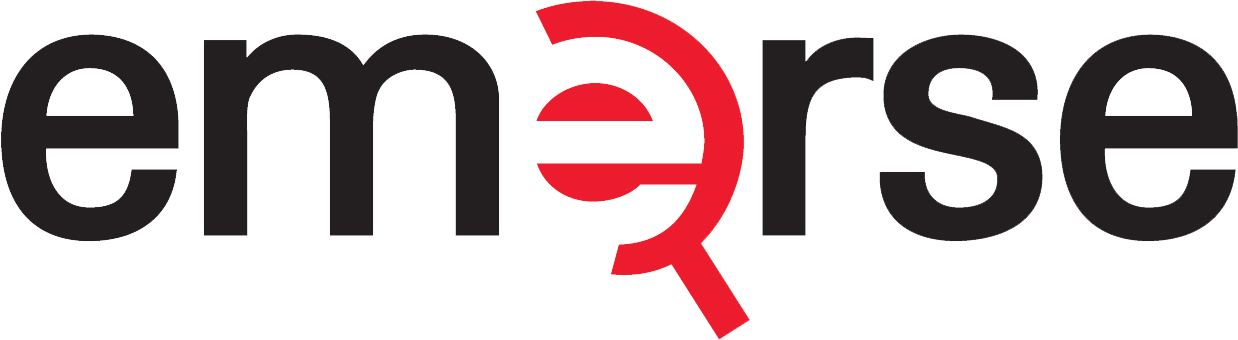 Publications - quotation
“A retrospective cohort was obtained through use of...EMERSE...Cohort 1 contained one previously diagnosed patient with comorbid 22q11.2DS and TDD, and this patient was identified as high risk using this screening system and demonstrated the efficacy of the screening methodology.” [PMID 38829177]
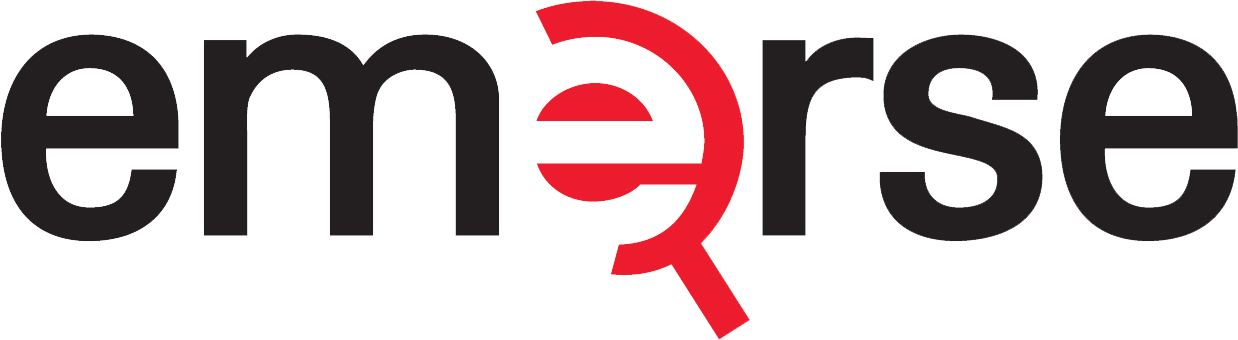 Imminent software release
Version 7
Has been in production at U of Michigan ~1 month
External Release date: We’re getting really, really close!
Mostly documentation updates and minor bug fixes
Some documentation components have been re-written and re-organized to make them more clear
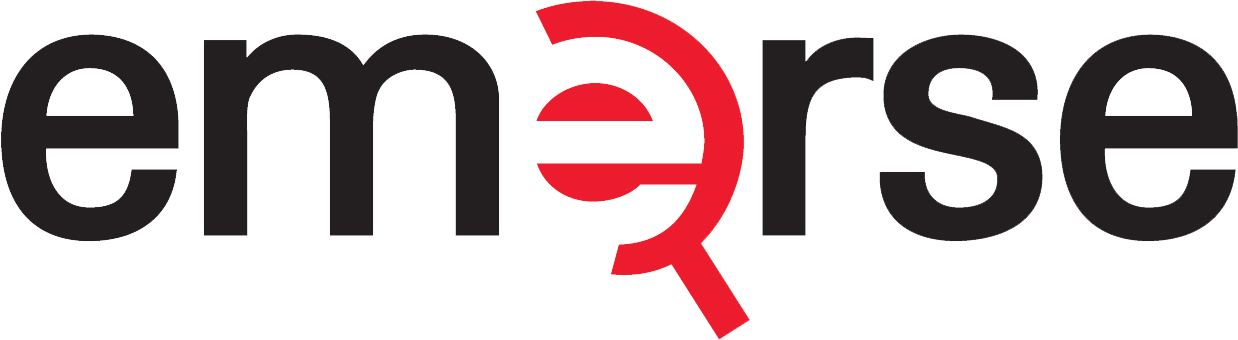 Updating to version 7
Moderate complexity
But less than install, since not dealing with DB compatibility, etc.
We will work with sites individually on the upgrade
Must upgrade from version-to-version, don’t skip steps
contact us when you are ready or want to discuss logistics
Reindexing is necessary – index is restructured to handle NLP
Multiple new components, new DB tables, etc
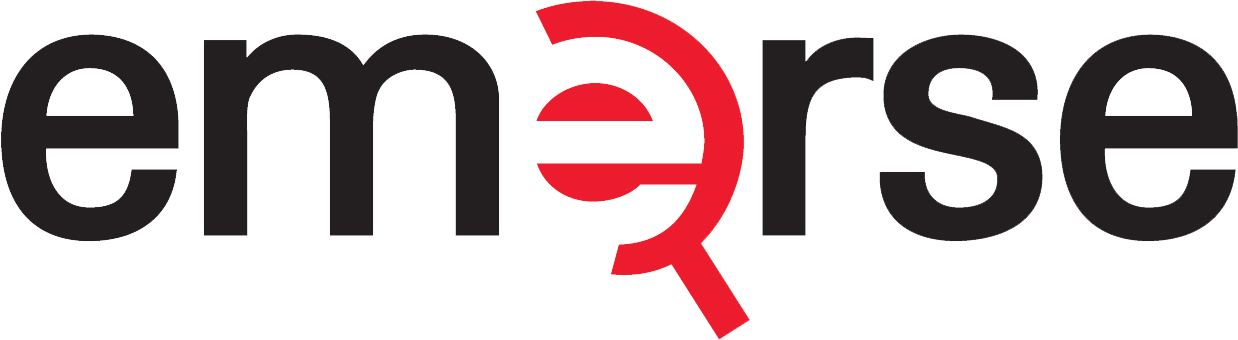 Updating to version 7
Someone at your site will need an active UMLS license
https://www.nlm.nih.gov/databases/umls.html
Not required or expected of standard users
We will provide a UMLS extract
We will provide a new synonyms file to map terms to UMLS CUIs
Need to update user search terms
Prior systems lacked robust validation
We will provide scripts – looks for things that cannot be automatically fixed
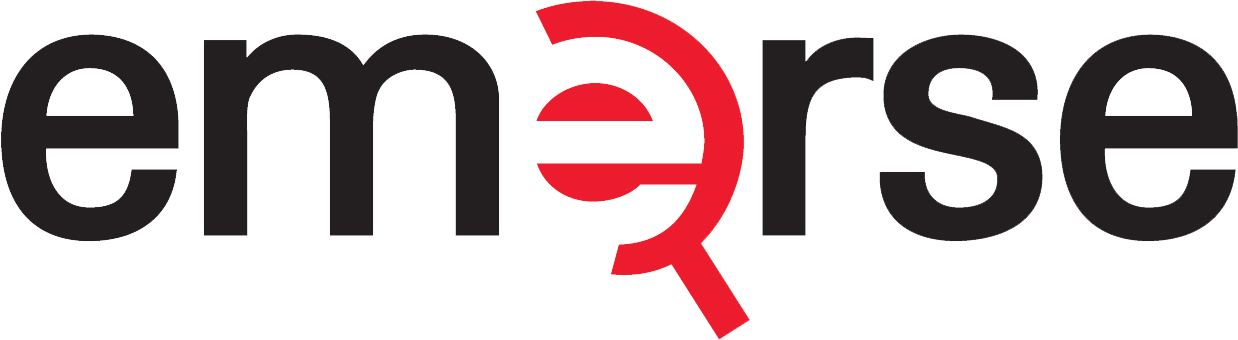 Updating to version 7
NLP is built-in
Named entity recognition (NER) – diagnoses, procedures, drugs, etc.
Attributes – negation, uncertainty, subject, history of
Negation, Uncertainty, etc, based on sets of regular expressions/patterns
Everything possible is tagged with attributes, not just UMLS concepts
“possible rain showers for the Michigan game”
Sentence/phrase detection is challenging in notes 
If you don’t like the built-in NLP you can use your own system and add annotations at the time of indexing
We have documentation on how to do this
We can meet to discuss/plan
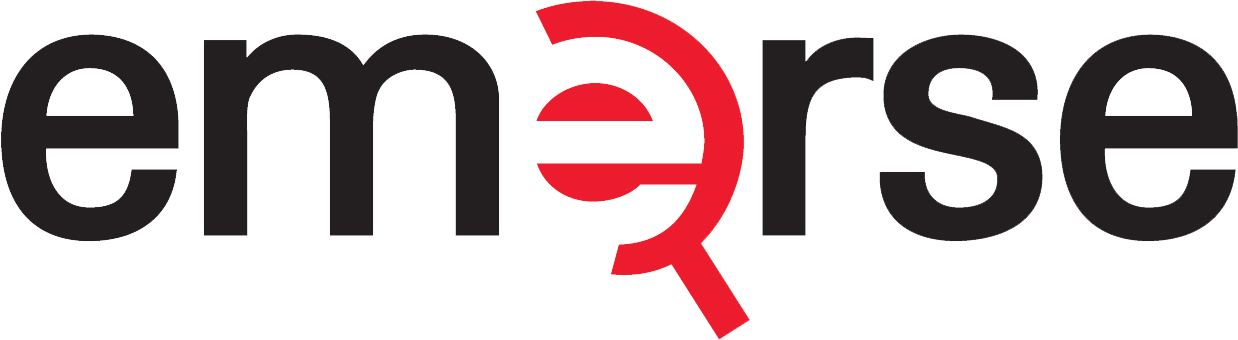 Example custom NLP header
RU1FUlNFX0g=2|5|XHRcdEVNRVJTRSoqKioqKioqRVNSRU1FXHRcdA==
800	810	CUI_0015392	R
800	810	SMG_ANATOMY	R
1169	1173	CUI_0023317	R
1169	1173	SMG_ANATOMY	R
1580	1590	CUI_0015392	R
1580	1590	SMG_ANATOMY	R
1672	1675	CUI_0015392	R

...

1971	1983	POL_NEG	T
1971	1983	CUI_0025952	R
1971	1983	SMG_TITLE	R
5528	5535	POL_NEG	T
5528	5535	CUI_0020405	R
5528	5535	SMG_TITLE	R
XHRcdEVNRVJTRSoqKioqKioqRVNSRU1FXHRcdA==
Case Report from the Journal of Medical Case Reports

Title: Reactive arthritis developing after pneumococcal conjunctivitis: a case report | Journal of Medical Case Reports | Full Text

DOI: 10.1186/1752-1947-1-2

Abstract

Background

S. pneumoniae is a known cause of bacterial conjunctivitis and can be transmitted through contact with infected carriers.

Case presentation

A 38-year-old ophthalmologist developing reactive arthritis following clinic-acquired pneumococcal conjunctivitis.
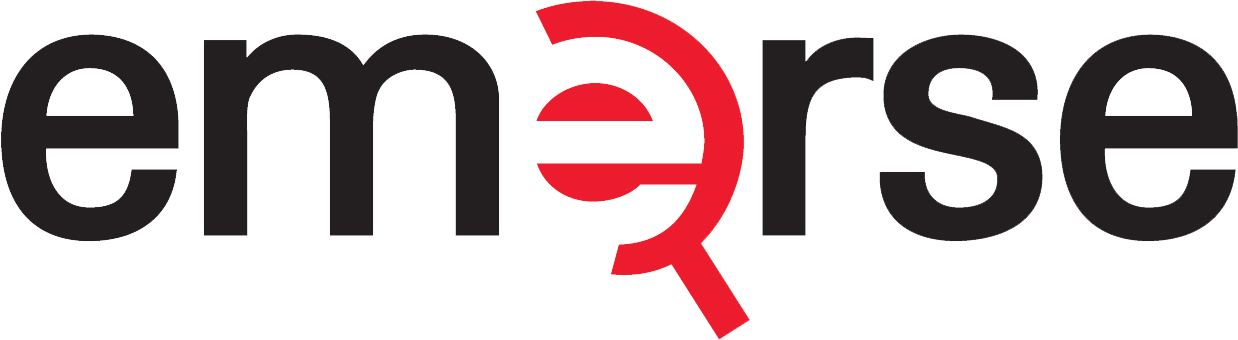 For Users
No changes required if you don’t want to use new features
User interface is updated, so will take some learning
We think it should be easier to use
Many more features previously “hidden” are now exposed
No more using ^ to denote case sensitive searches
Proximity searches
Exclude phrase is now better integrated
Exclude notes is now easily available
Better checking of terms for potential problems
Search terms shown in original form, making it easier to interpret (although some characters are ignored)
“s p and” is now “s/p AND”
Additional interface enhancements for more clarity (moving some buttons to more logical locations)
Upcoming
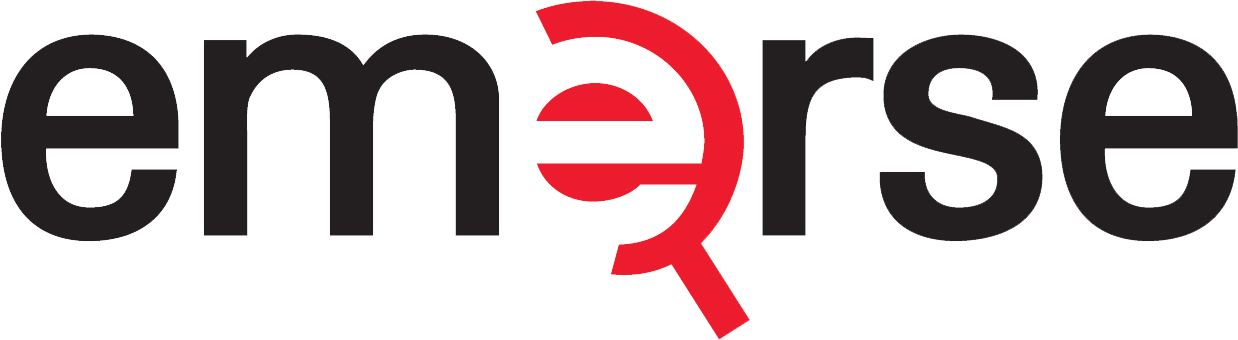 For Users
Can now search by terms (words) or concept unique identifiers (CUIs), or a mix of both
NLP enables searching with additional annotations such as negation
Our most requested feature over the years
Example, search for headache, but exclude “denies headache”
When reviewing notes:
highlight based on some NLP “semantic groups” – drugs, anatomy, disorders, procedures, etc.
Underline based on annotations – negation, uncertainty, history of, etc.
With filters, can search based on document date and/or age of patient at the time the document was created
Query Details show logical AND/OR relationship which previously was not obvious to users
Upcoming
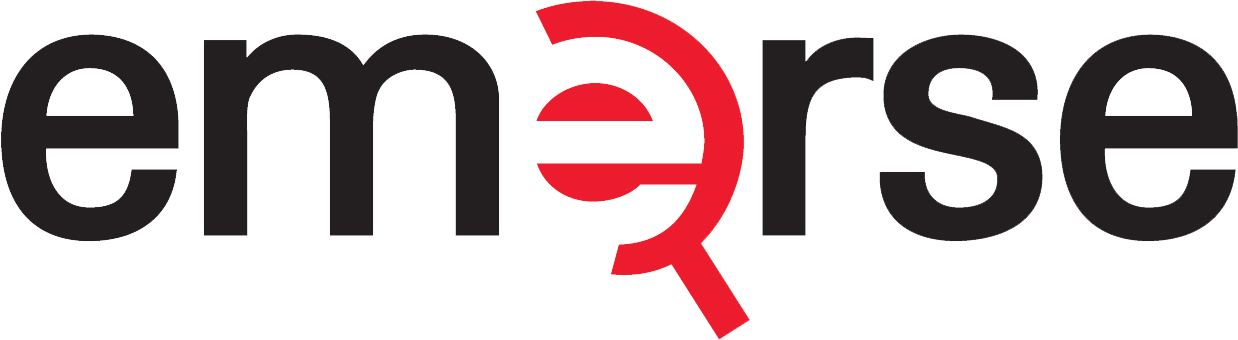 For Users
One Implication of the change: Standard term entry is now more powerful/capable than “Advanced Terms”.
Only exception (for now) is better control over Boolean searching when using Advanced Terms
Upcoming
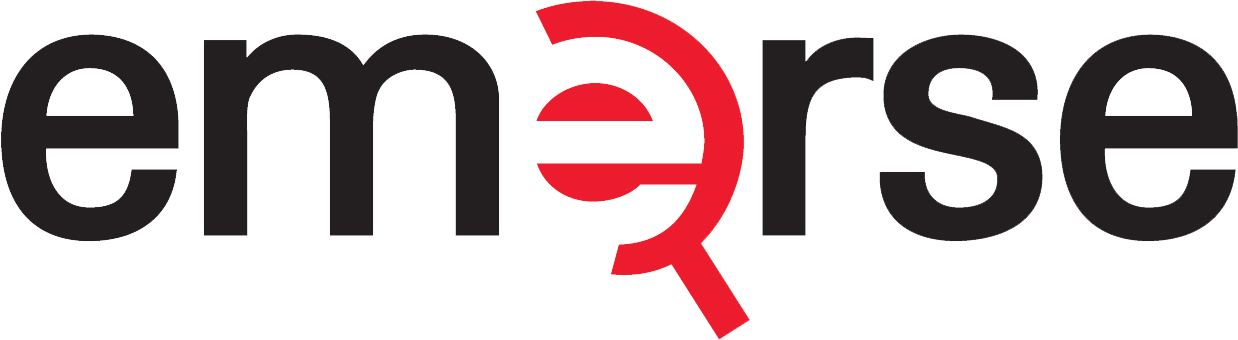 Brief Demo
Demo system is online and available for anyone to test
Contact us for an account
Upcoming
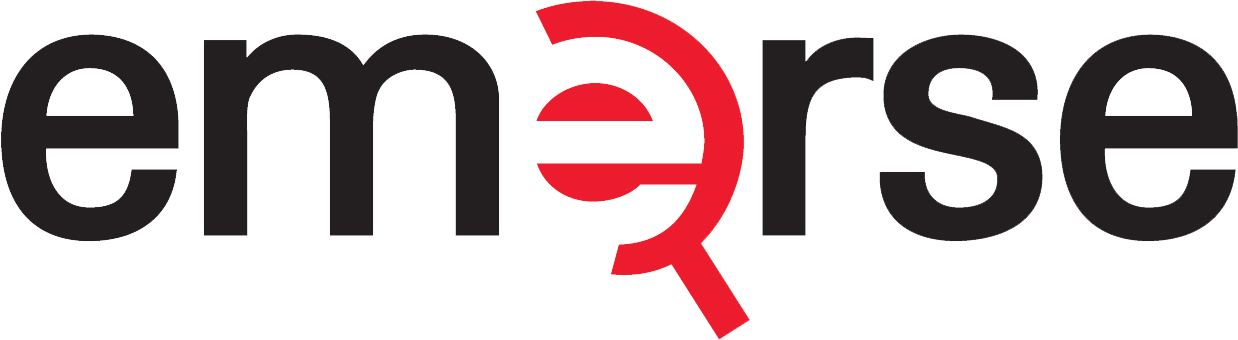 Open Forum
Questions/Comments/Discussion


Next Meeting: TBD (Jan/Feb 2025)
Please complete meeting survey:
Upcoming
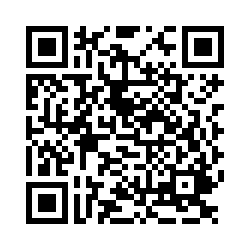 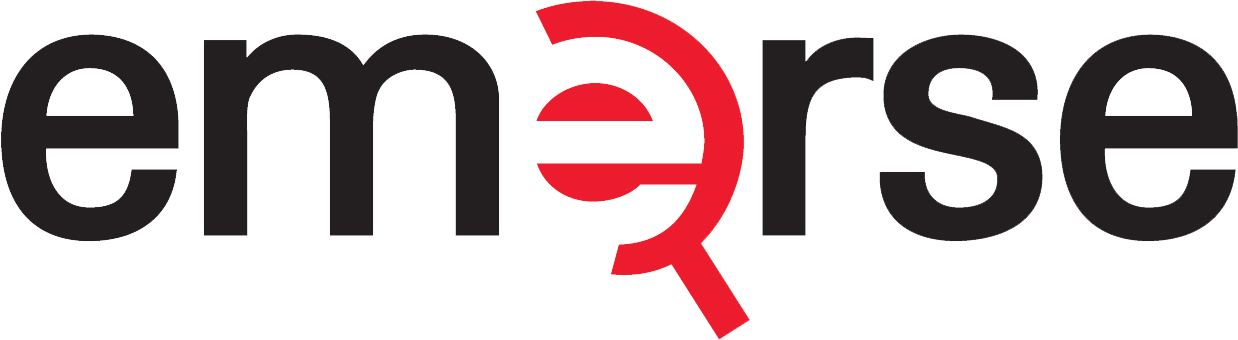 Wrap up
THANK YOU
Next Meeting: TBD (Jan/Feb 2025)
Please complete meeting survey:
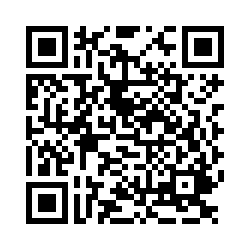 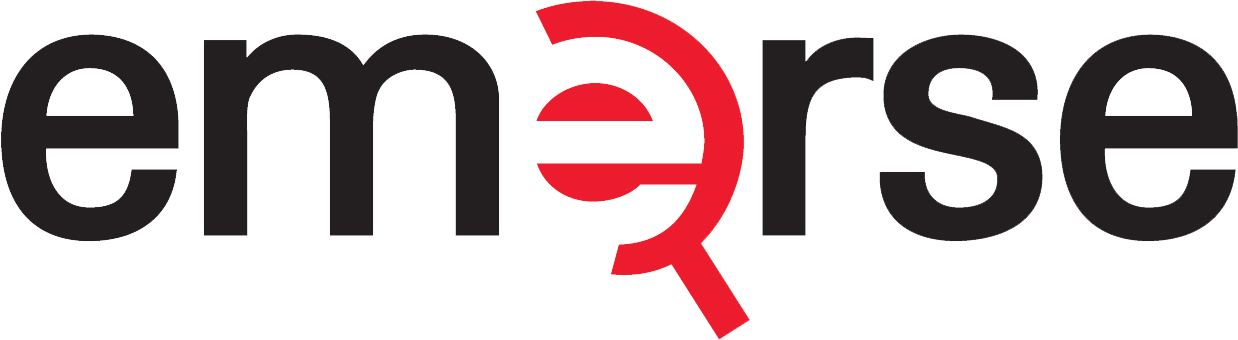